Рыбинский детский сад, филиал МБДОУ «Детский сад №189»
«Трансформация предметно-развивающей среды в ДОУ в соответствии с ФГОС»
МАСТЕР-КЛАСС
Воспитатель: Утрясова С.А.
с. Рыбное, 2019 год
Актуальность:
В ФГОС ДО развивающая предметно-пространственная среда должна обеспечивать возможность общения и совместной деятельности детей и взрослых, двигательной активности детей, а также возможности для уединения. А также развивающая предметно-пространственная среда должна быть содержательно-насыщенной, трансформируемой, полифункциональной, вариативной, доступной и безопасной. Чтобы предметно-пространственная развивающая среда выступала как развивающая, подвижная и легко меняющаяся, мы пришли к решению доработать уже имеющуюся в группе ширму, сделать ее многофункциональной, для использования в игровой, театрализованной и познавательно-образовательной деятельности детей.
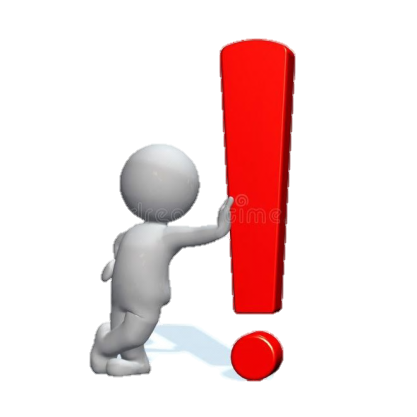 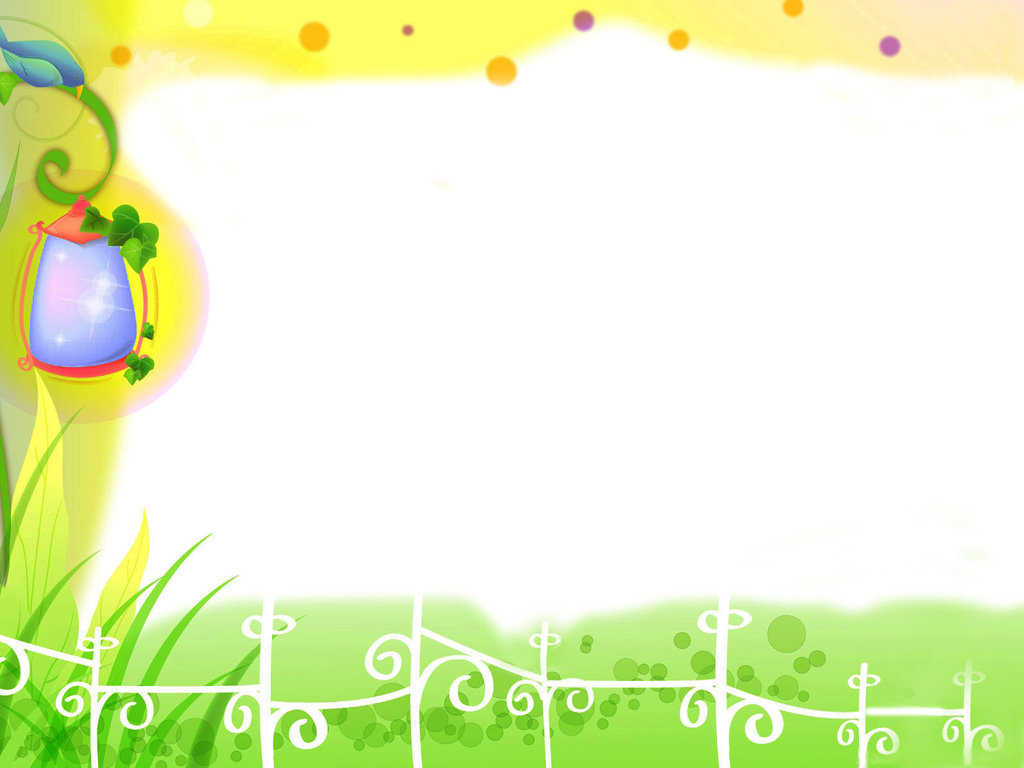 Цель:
использование нестандартного оборудования в процессе совершенствования  развития детей дошкольного возраста; развитие познавательных интересов и способностей, познавательных процессов дошкольников на основе практических действий, оптимизация предметно- пространственных условий в ДОУ.
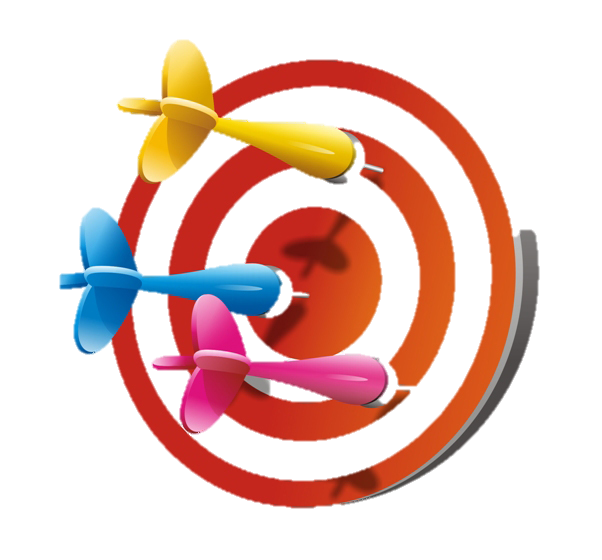 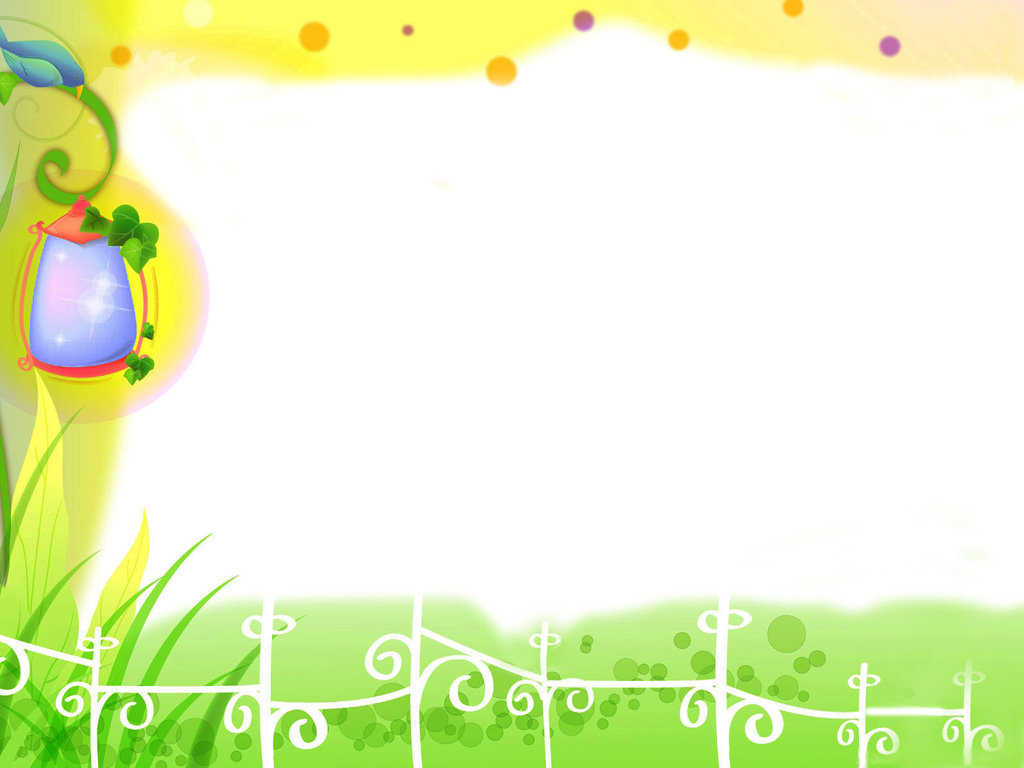 Задачи:
Требования:
Многофункциональная ширма отвечает всем требованиям, предъявляемым к предметно-развивающей среде группы:
Требования:
Техническая характеристика
Основа ширмы изготовлена из экологически чистого материала -дерева. Состоит из трех рам: центральная и боковые части. У ширмы есть две стороны. С одной стороны, три игровых поля, каждое обшито тканью с кармашками. Ткань можно снять, если нужно что-то добавить или поменять, а потом прикрепить обратно.
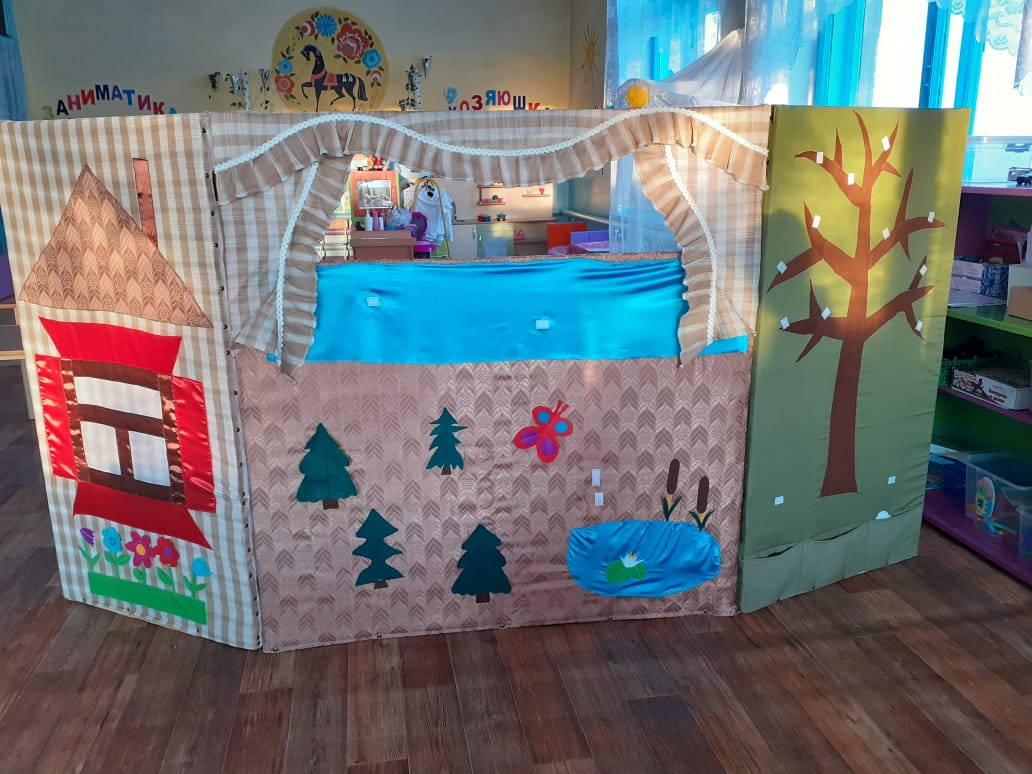 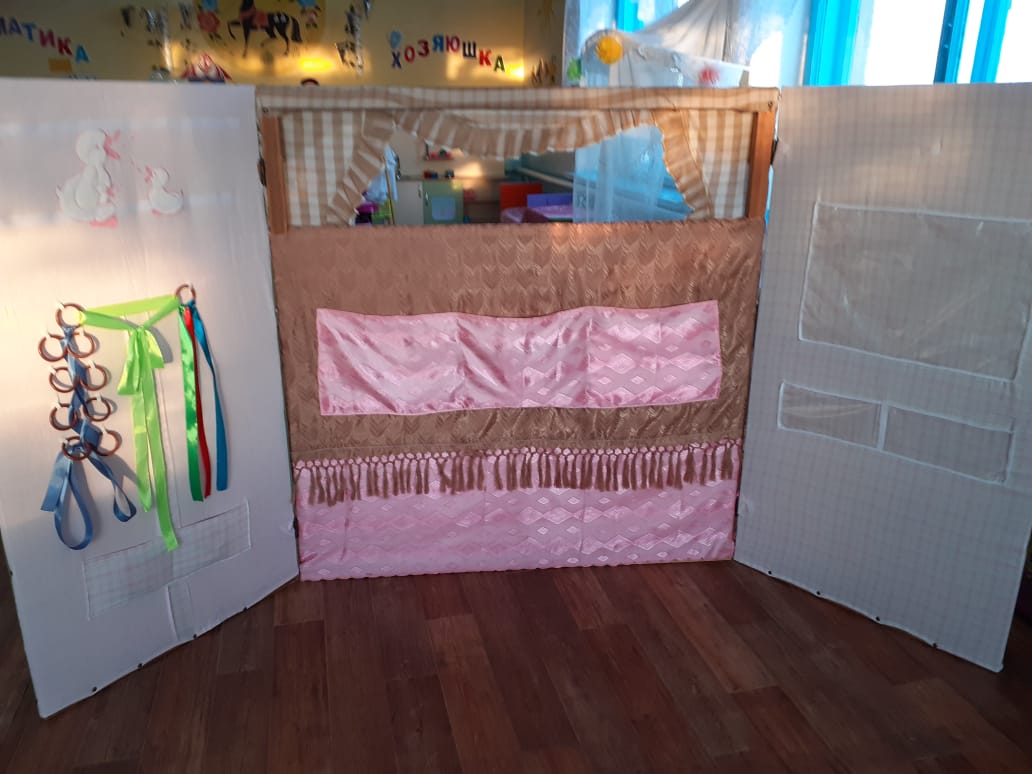 Первая секция. Эта часть ширмы имеет полотно с пристроченными к нему полосами тесьмы. Кроме того имеются  две полосы липучки и два неглубоких кармана. Секцию можно использовать во время ООД и СОД, а также в самостоятельной деятельности детей (СД). Через организацию данных видов деятельности мы сможем обучать детей грамоте, формировать элементарные математические представления, расширять кругозор, а также способствовать мышлению ребенка, развивать творческую активность, мелкую моторику.
Центральная часть ширмы предназначена для театрализованной деятельности,  на  нижней части - пришиты липы, на которые можно прикрепить плоскостных  персонажей,  эта часть способствует развитию речи дошкольников, расширению кругозора, развитию творческих способностей. 
В нижней части ширмы имеются три глубоких кармана, где помещены герои разных сказок, атрибуты и другое. 
На одной из секций расположен домик для инсценировки сказок.
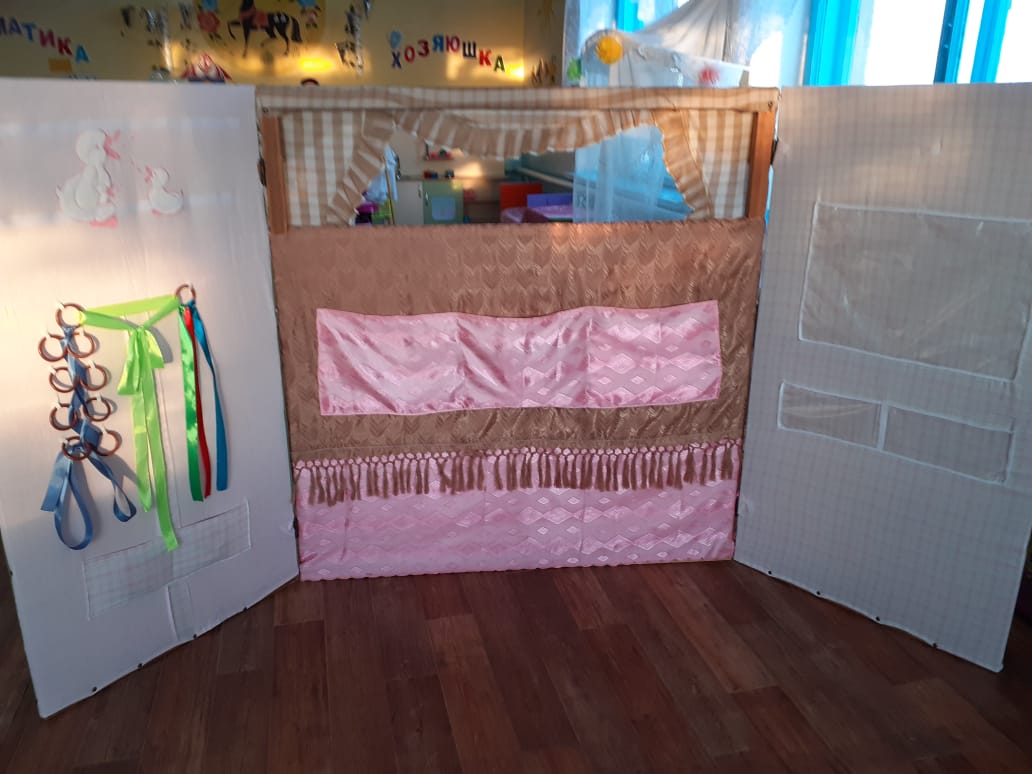 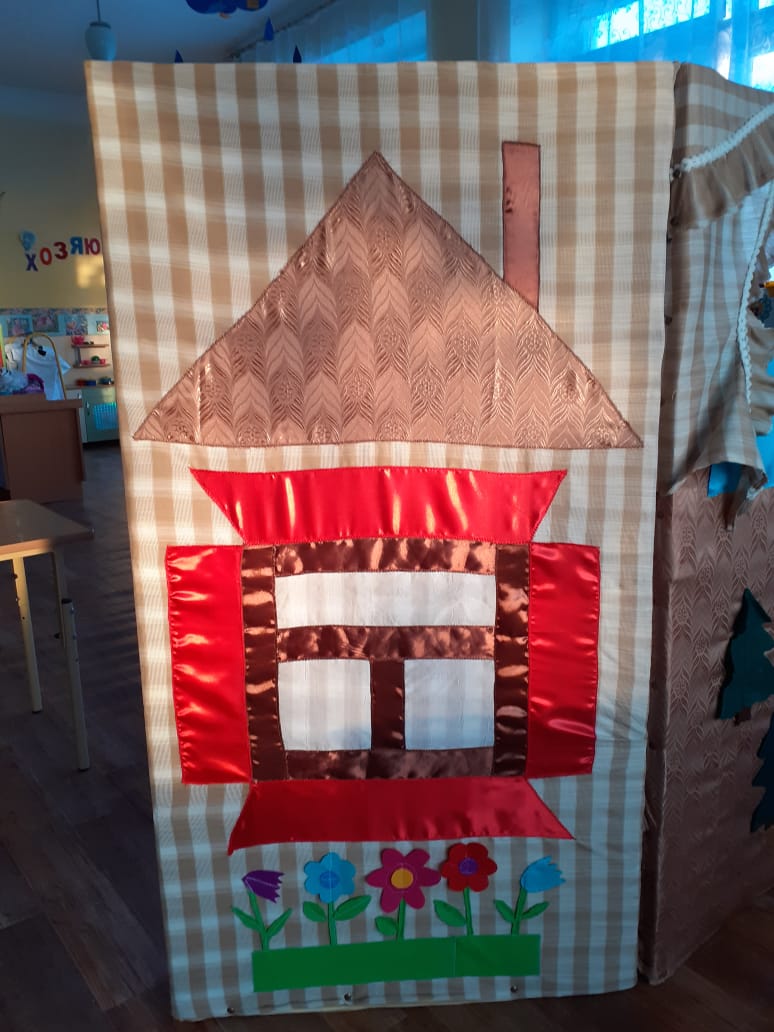 Третья секция: прозрачные карманы: форматов  А-3 (либо 2 – А-4) и 2 широких, но не глубоких кармана.
Эту секцию можно использовать как стенд по всем образовательным областям, во время организованной образовательной деятельности, в организованной совместной деятельности, как  демонстрация дидактических картин, наглядного пособия, различных схем и т.д. с целью  расширения кругозора детей, формирования целостной картины мира.
Кроме того, данную секцию можно использовать для оформления сюжетно-ролевых игр с помощью иллюстраций на разные тематики.
Следующая секция имеет полотно зелено цвета, на котором  изображено дерево. На ветвях дерева пришиты липучки для листочков в соответствии с временем года.
 Снизу полотна имеются три неглубоких кармана, предназначенных для хранения листочков соответствующего цвета.
Варианты использования ширмы:
Оформление сюжетно-ролевые игр:
Больница
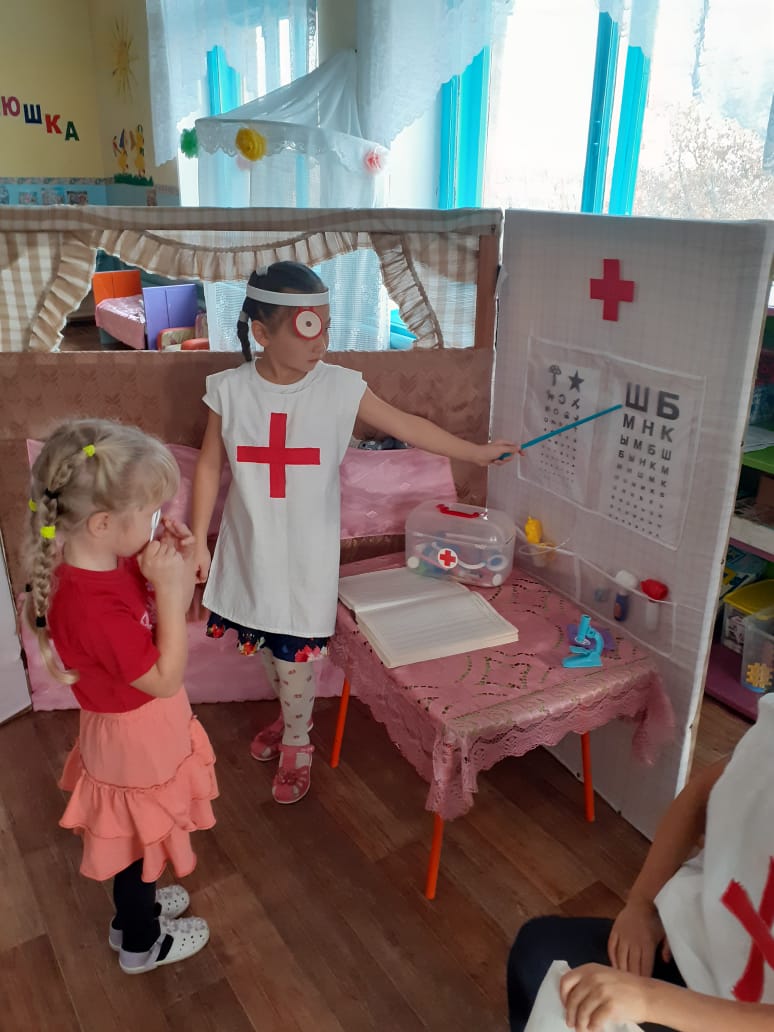 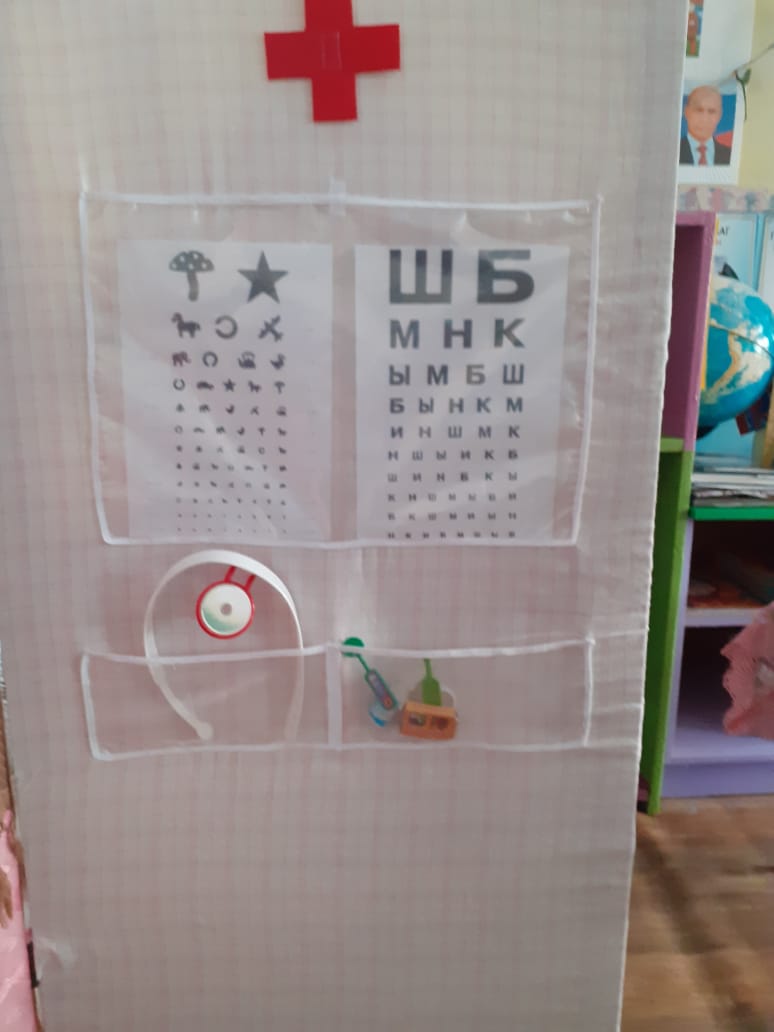 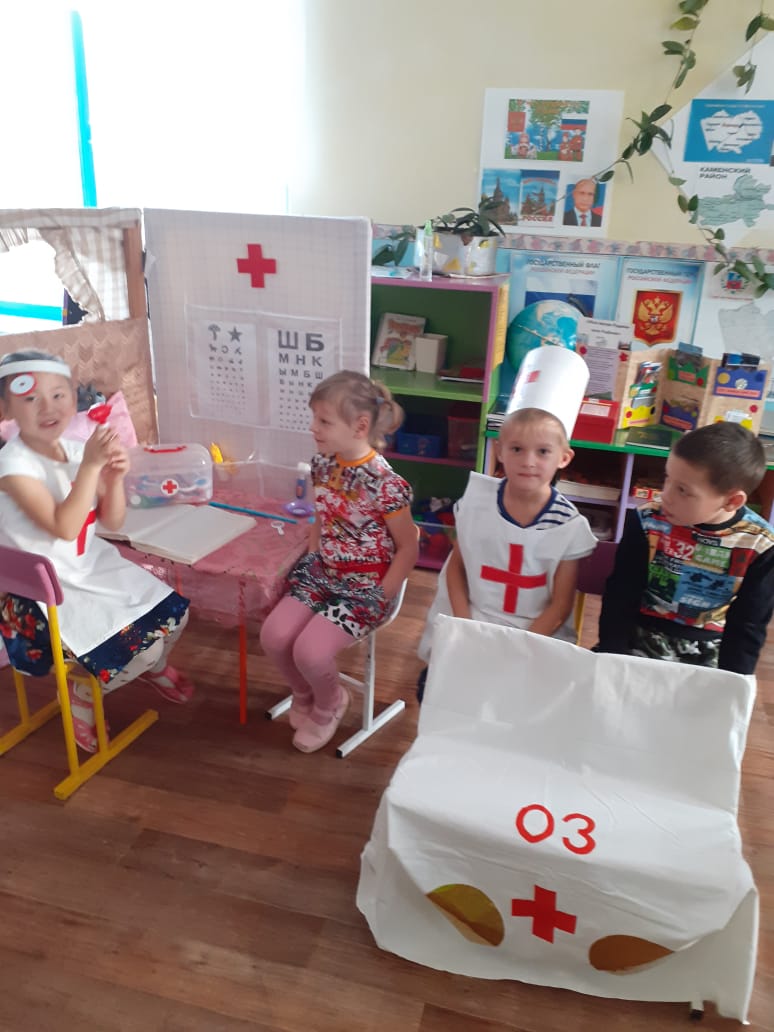 Варианты использования ширмы:
Оформление сюжетно-ролевые игр:
Почта
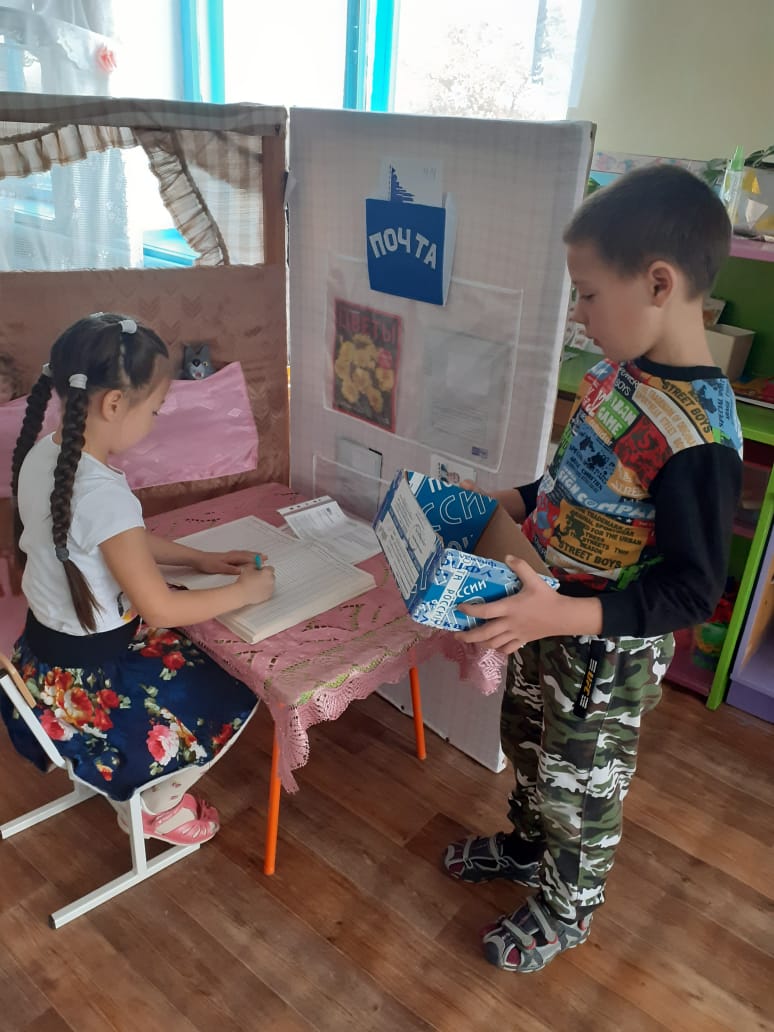 Варианты использования ширмы:
Оформление сюжетно-ролевые игр:
Пожарные
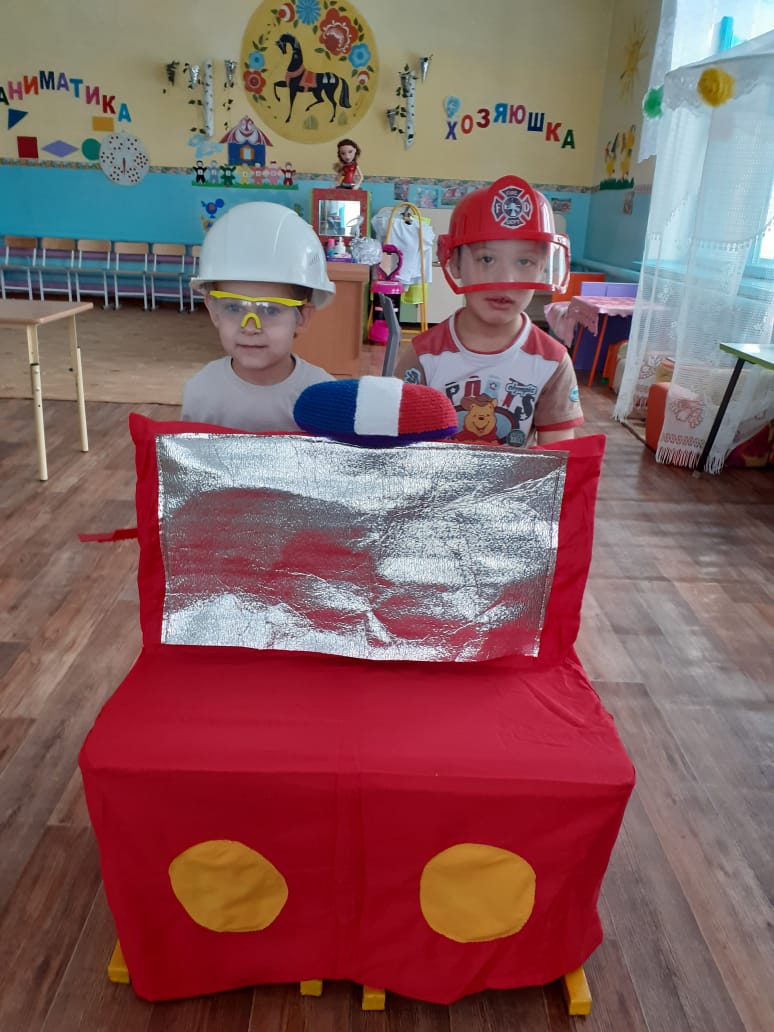 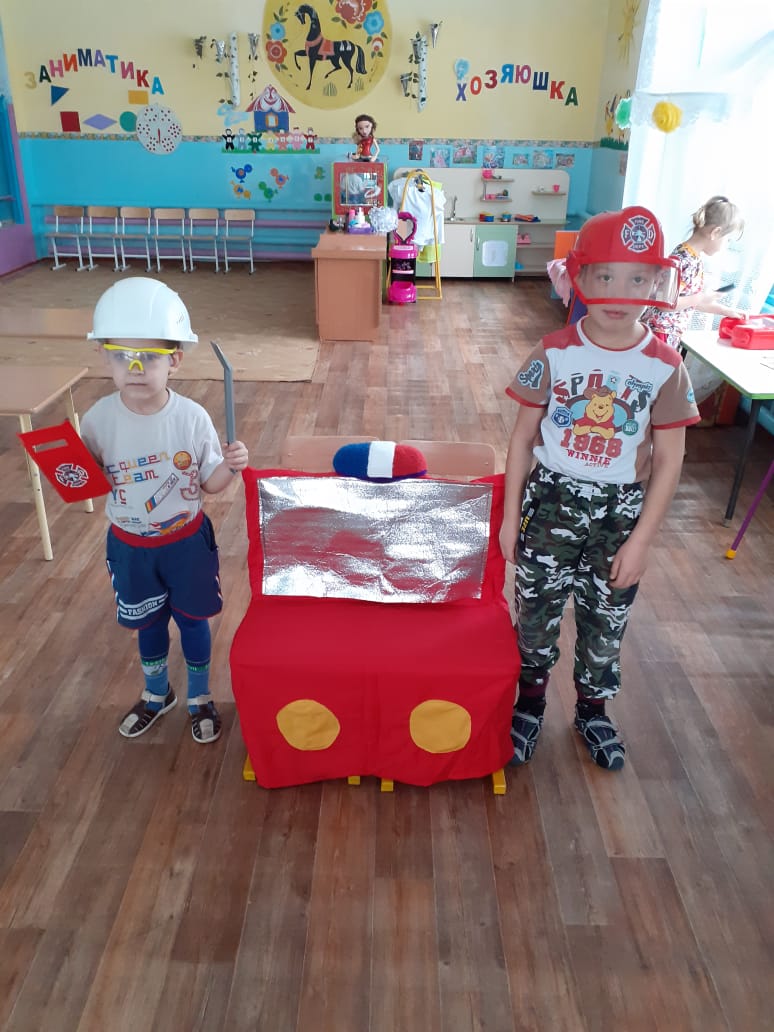 Варианты использования ширмы:
Изменение в природе по времени года
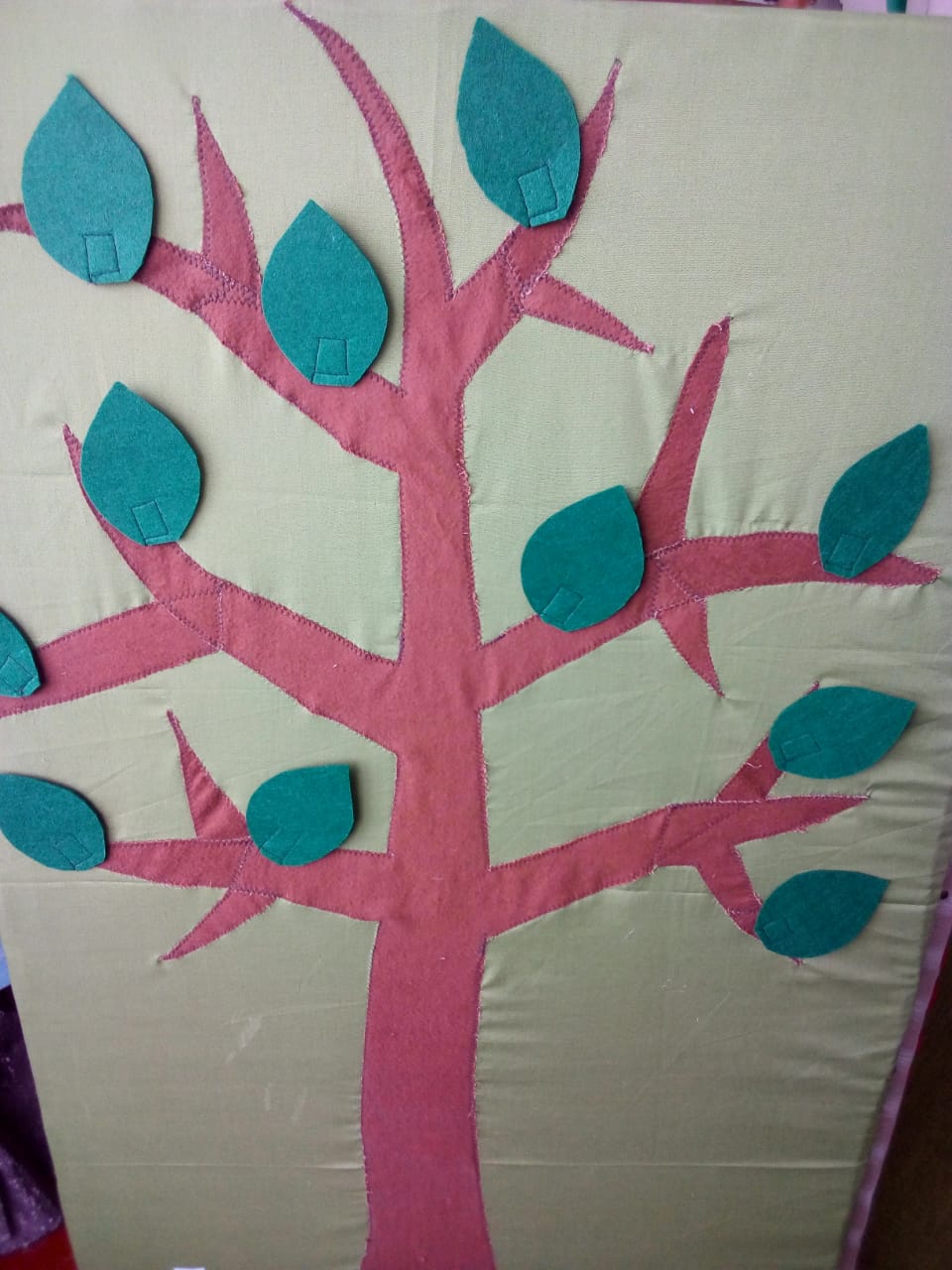 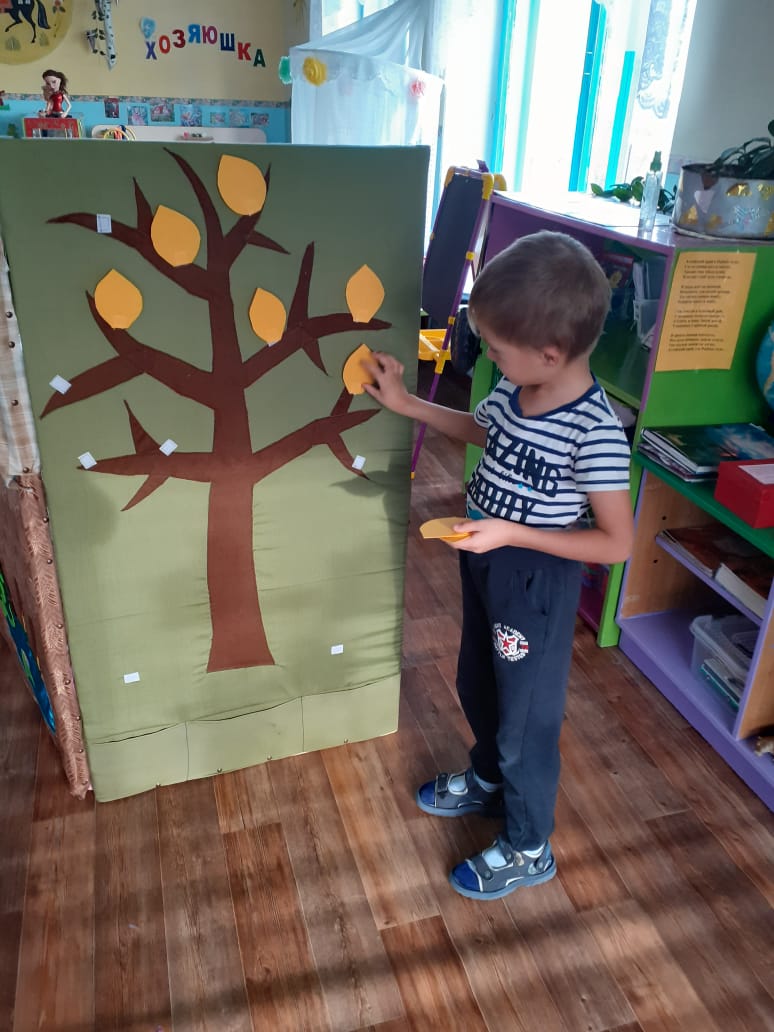 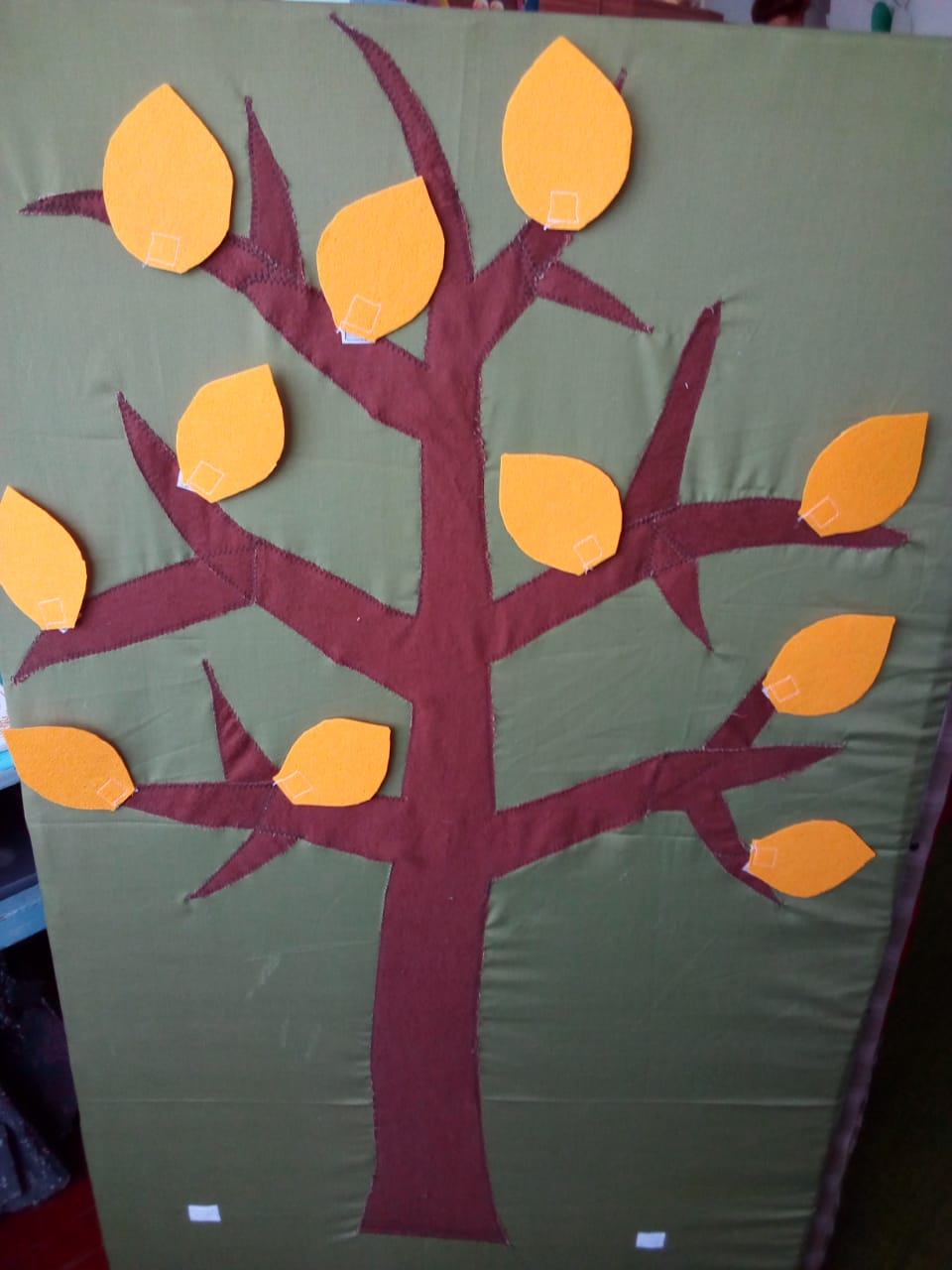 Варианты использования ширмы:
Наступила зима
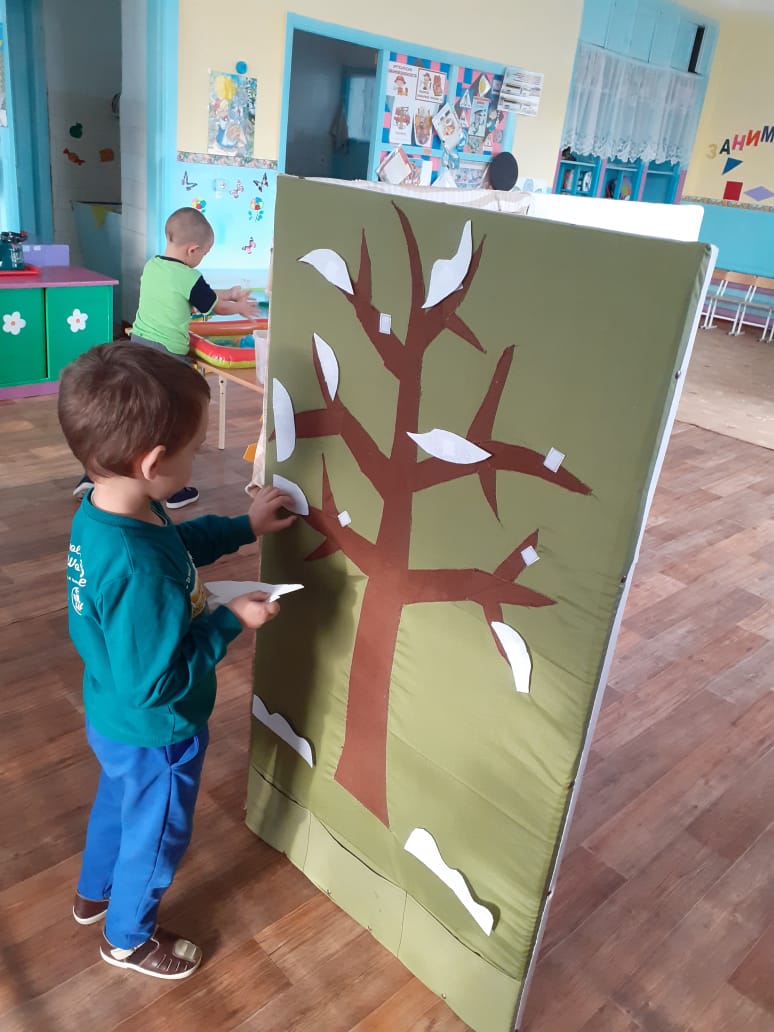 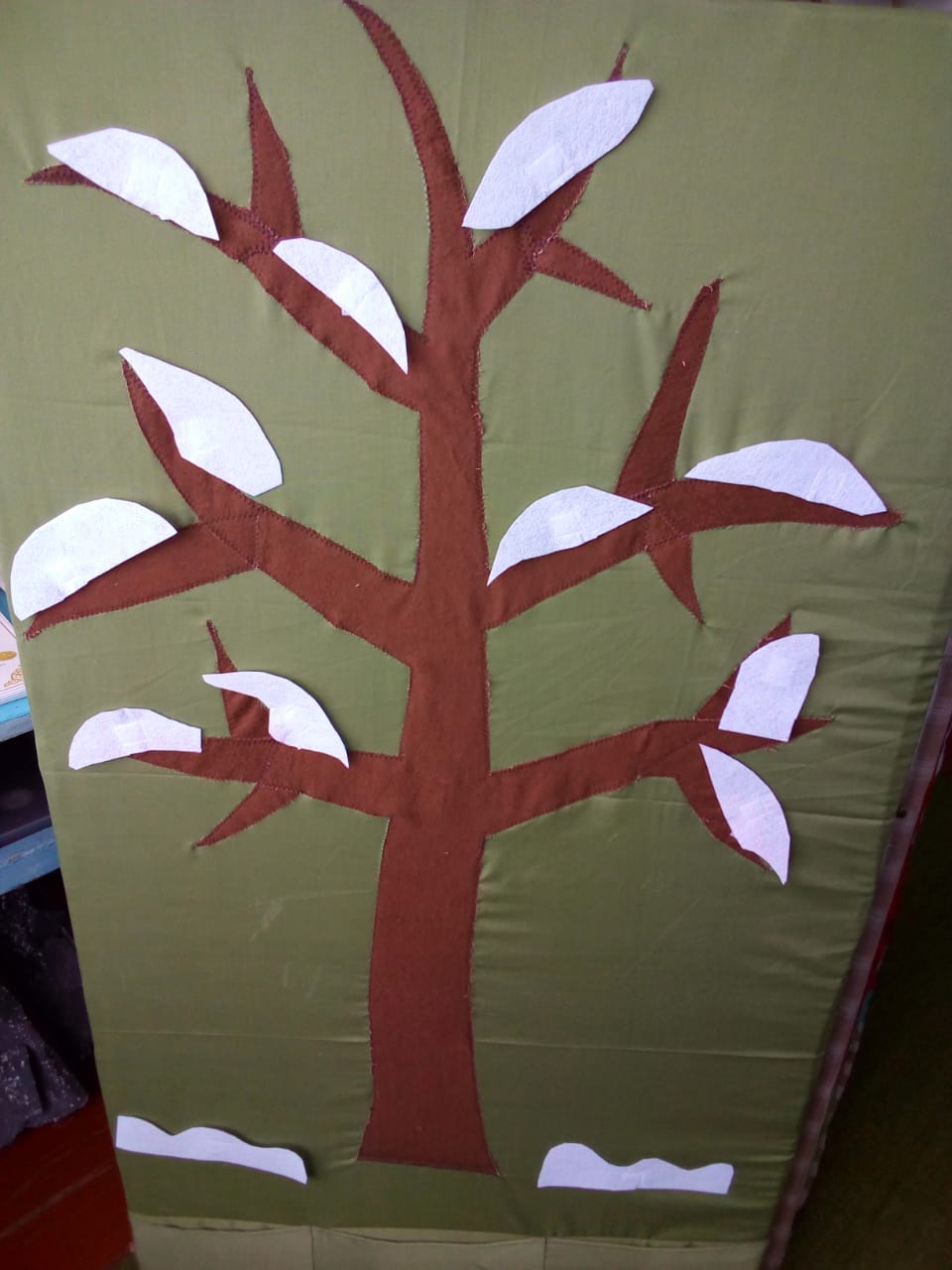 Варианты использования ширмы:
Игры для развития мелкой моторики:
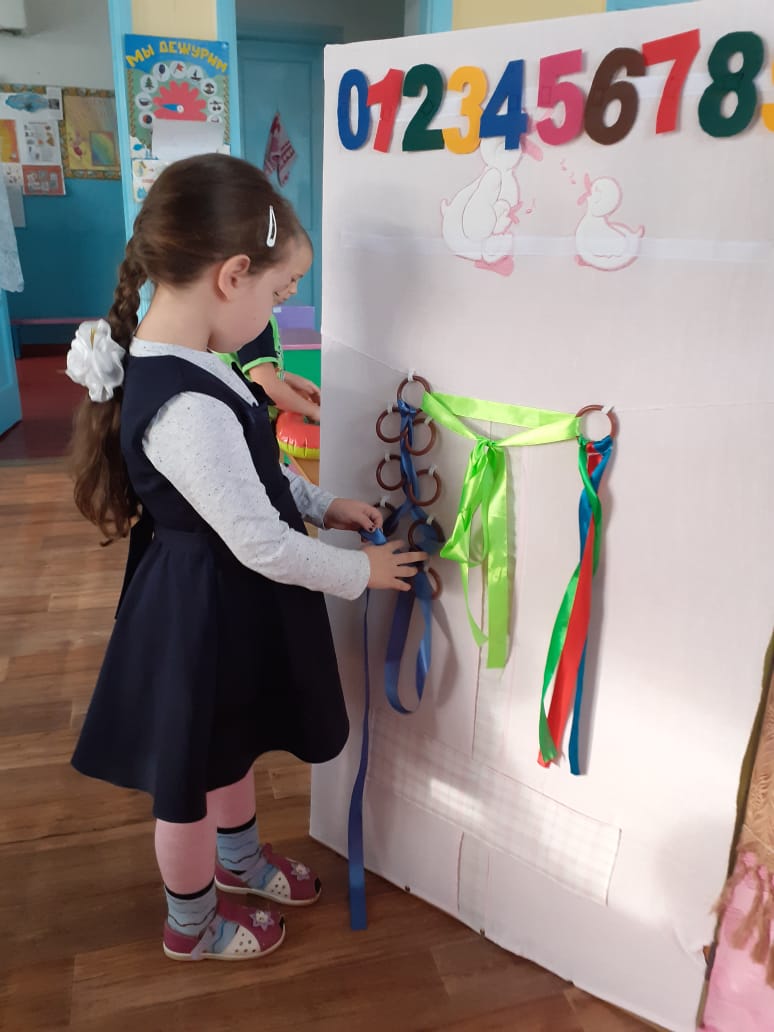 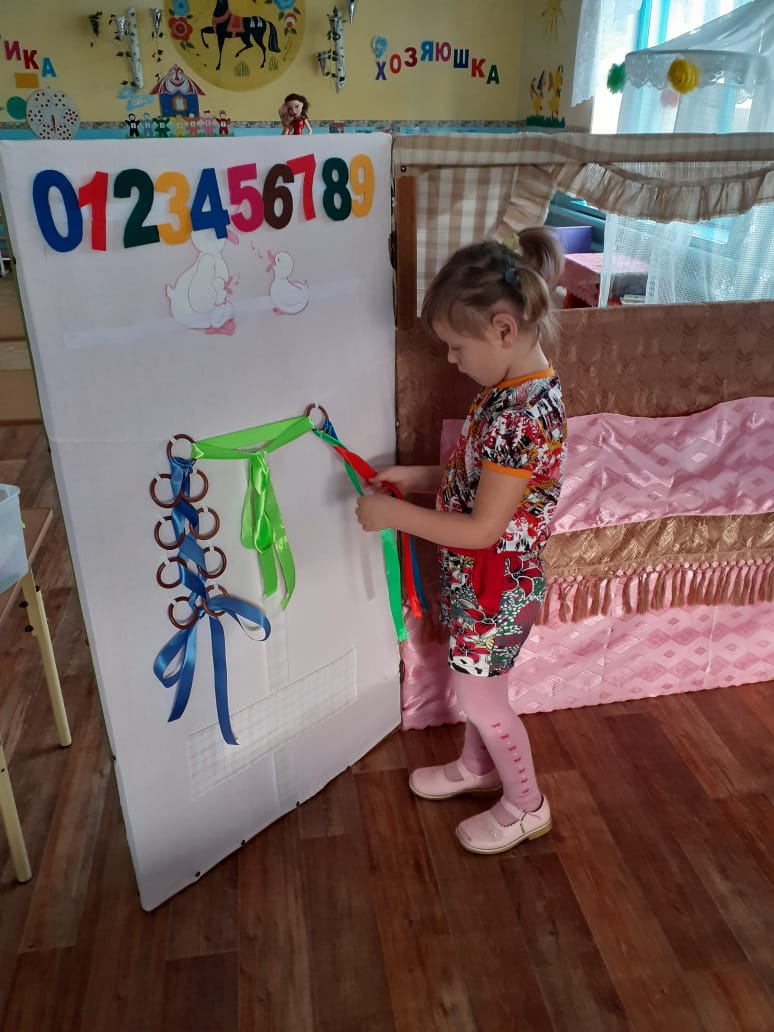 Варианты использования ширмы:
Познавательное развитие:
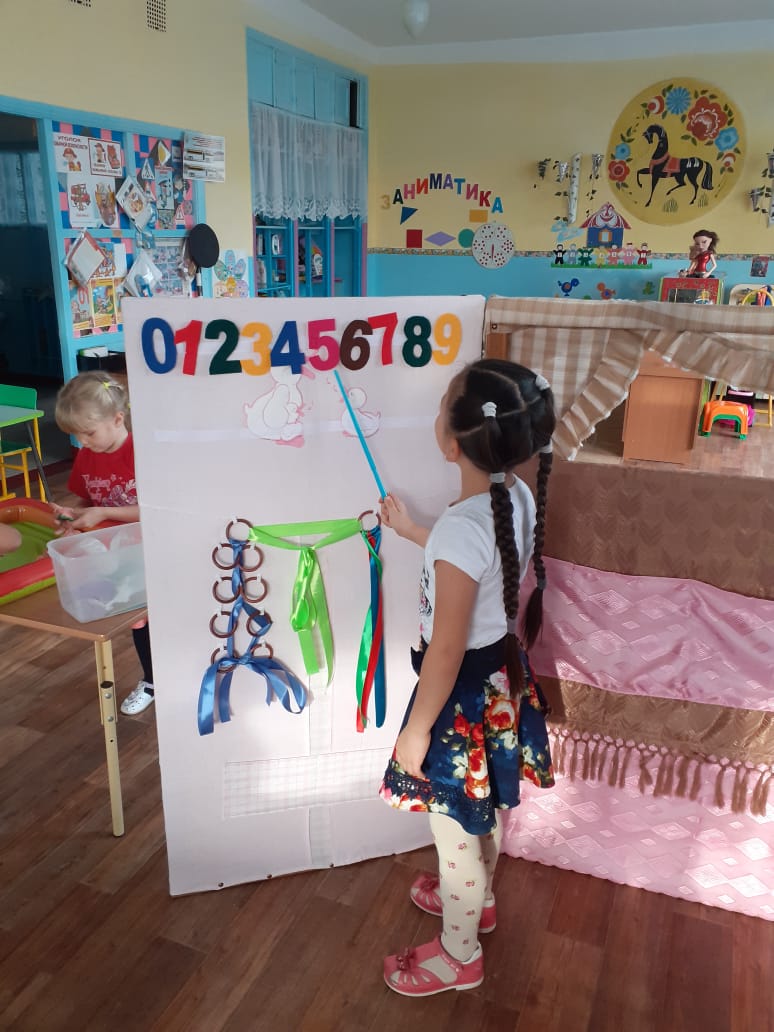 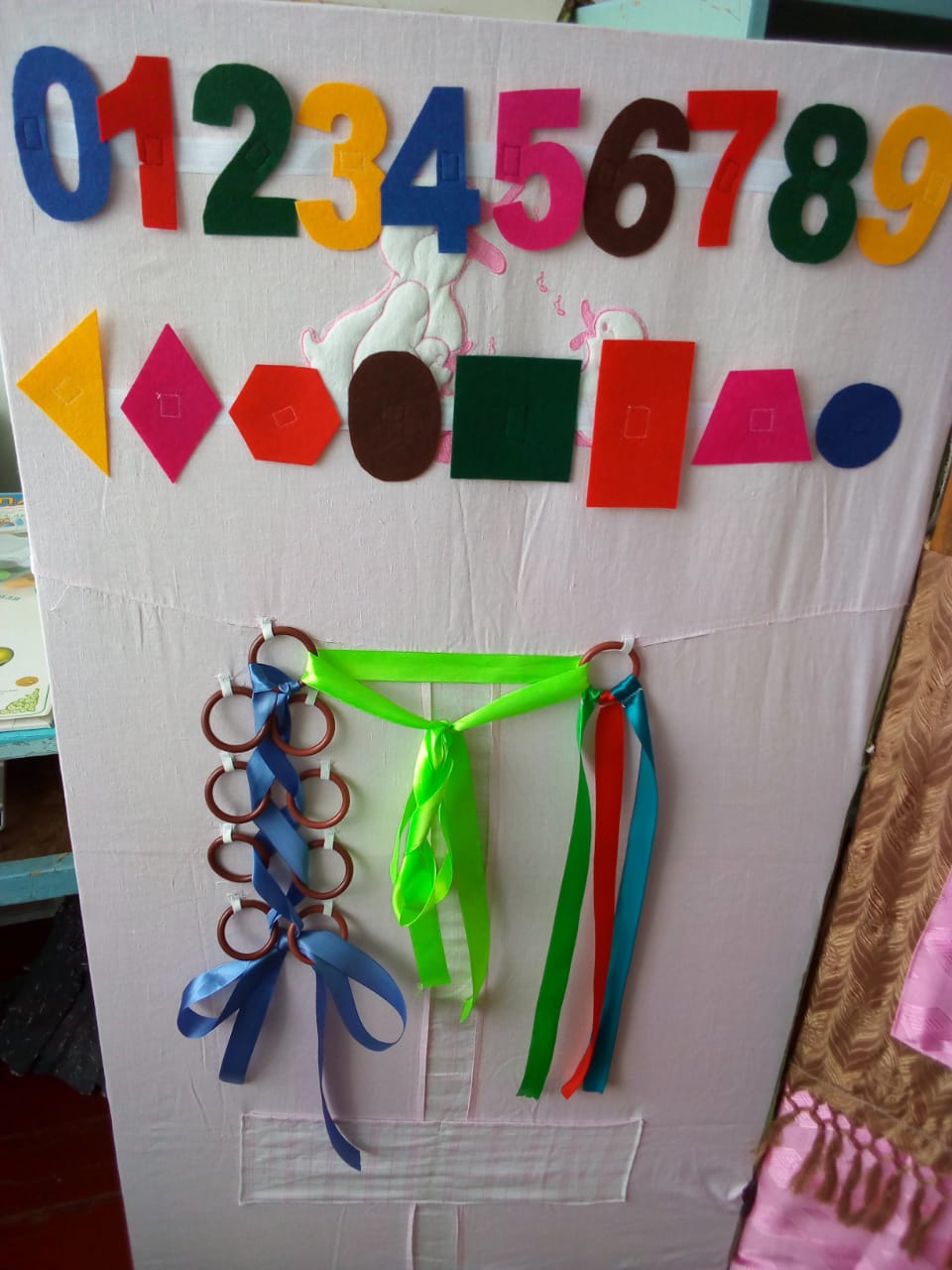 Варианты использования ширмы:
Театрализованная деятельность (кукольный театр):
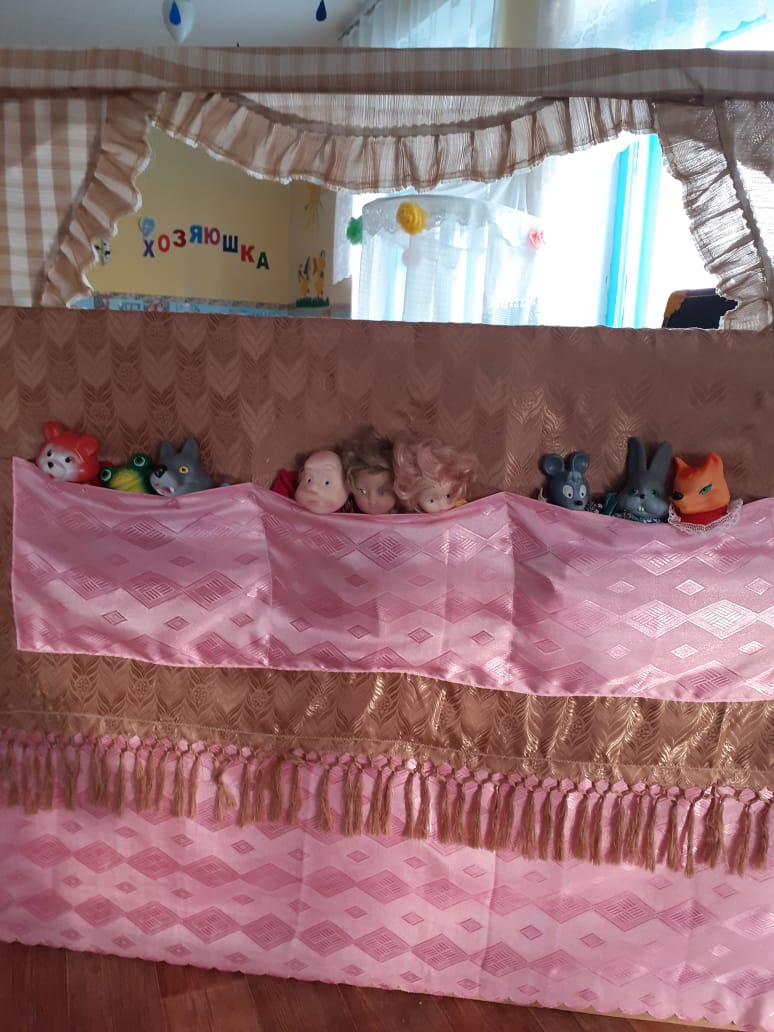 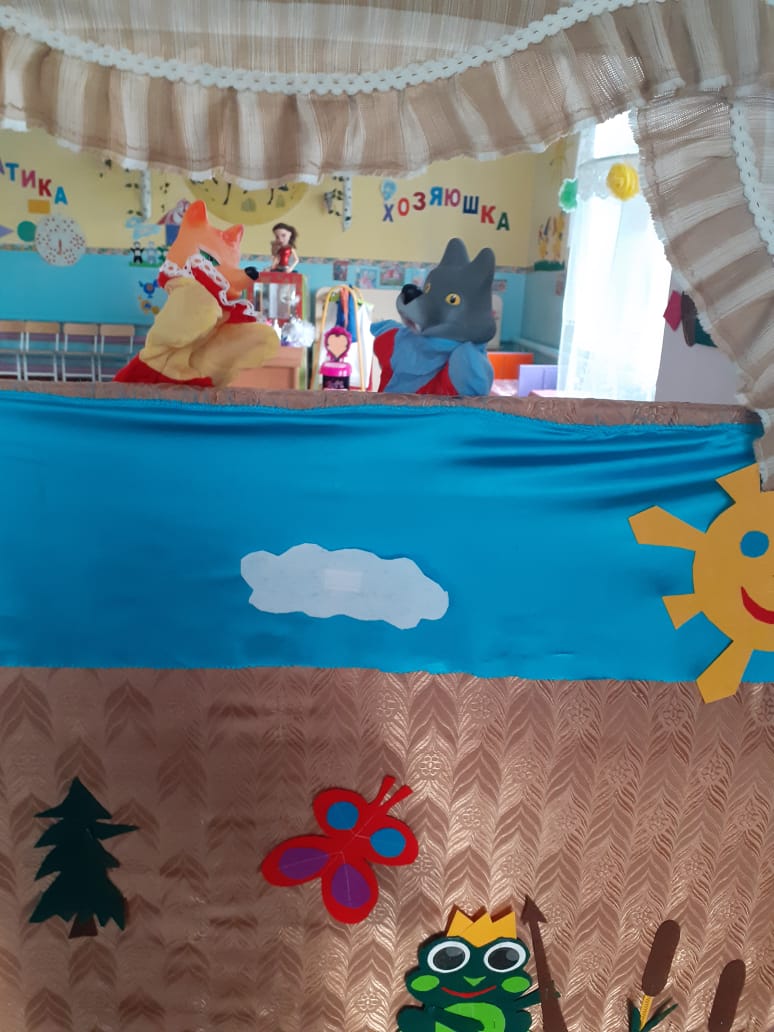 Варианты использования ширмы:
Речевое развитие (узнаем героев сказок):
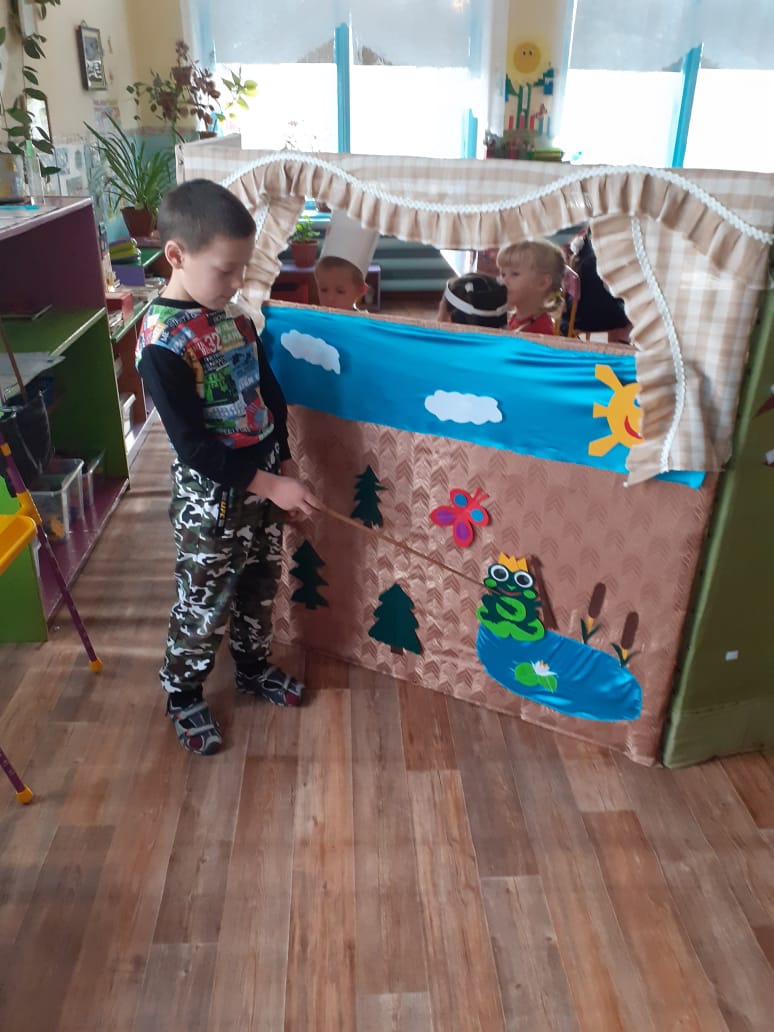 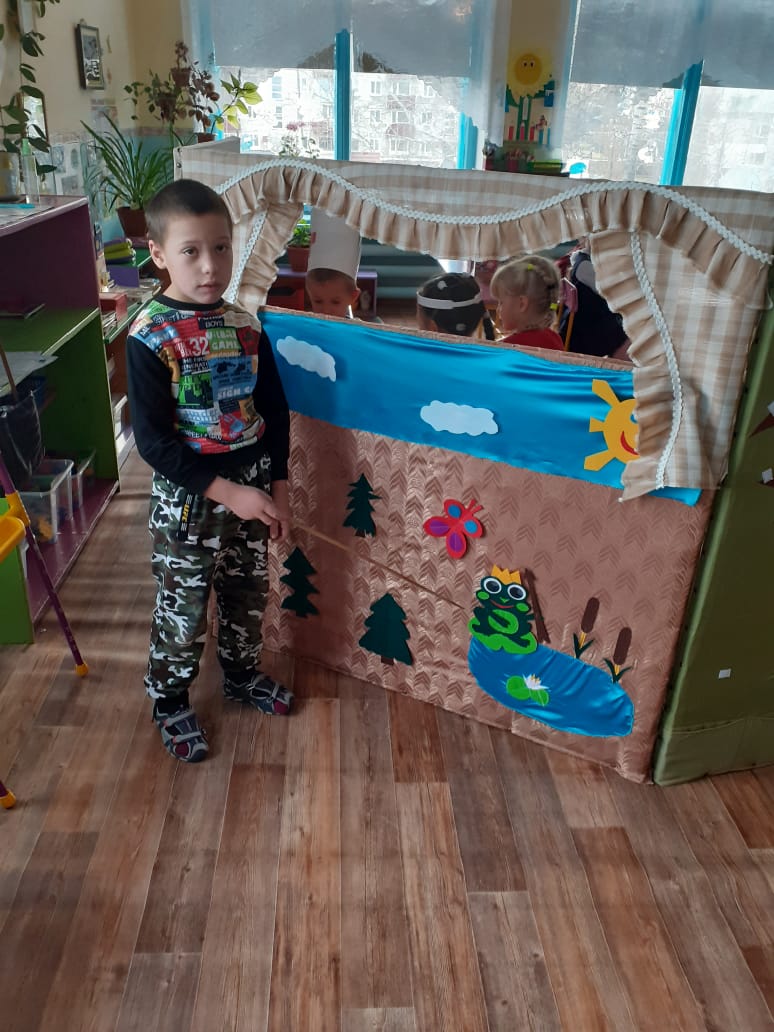 Заключение:
Я надеюсь, что ширма станет действительно многофункциональной, поможет создать благоприятные условия для развития познавательных процессов, интеллектуального развития детей, а также творческой активности различных видах деятельности, как того требует в ФГОС ДО.
Также, я ожидаю, что данное пособие станет обучающим пособием с интересными элементами, позволяющими решать воспитательные, развивающие и обучающие цели и задачи.
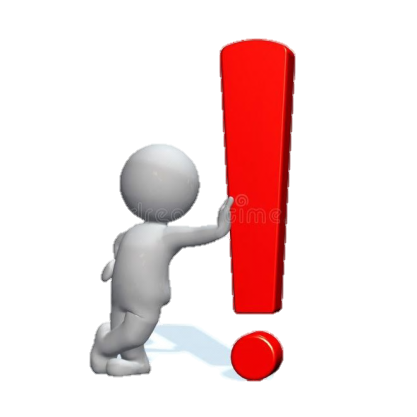 Вместе с солнцем просыпаюсь,
Я приходу утра рад.
Быстро-быстро собираюсь
Я в любимый детский сад!

Там и книжки, и игрушки,
Там любимые друзья,
Мои верные подружки,
Мне без них никак нельзя!

Воспитатель милый самый,
Помогает нам и учит.
Мне она почти как мама.
И детсад наш самый лучший!
Спасибоза внимание!